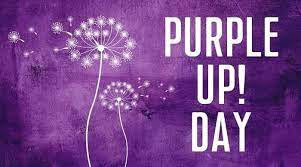 Find your Purple Shirts and join us on April 21st at 1530 as we celebrate military children.

Snacks, Refreshments, Music, Arts & Crafts, and more!

Location: CDC Classrooms